Misure urgenti per la gestione dell’emergenza epidemiologica da Coronavirus (COVID-2019)
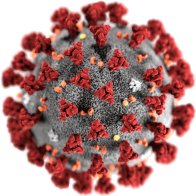 Come comportarsi: 
Lavarsi spesso le mani: si raccomanda di mettere a disposizione in tutti i locali pubblici, palestre farmacie, supermercati e altri luoghi di aggregazione soluzioni idroalcoliche per il lavaggio delle mani. 
Evitare il contatto ravvicinato (- di 2 metri) con persone che soffrono di infezioni respiratorie acute (tosse, raffreddore, febbre) 
Non toccarsi occhi, naso, bocca con le mani 
Coprirsi bocca e naso se si starnutisce o tossisce e poi lavarsi subito le mani • Non prendere farmaci antivirali nè antibiotici, a meno che siano prescritti dal medico 
Pulire le superfici con disinfettanti a base di cloro e alcool 
Usare la mascherina solo se si sospetta di essere malato o si assiste a persone malate 
I prodotti Made in China e i pacchi ricevuti dalla Cina non sono pericolosi 
Gli animali da compagnia non diffondono il nuovo coronavirus
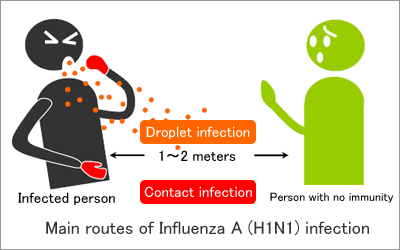 Come comportarsi se si è entrati in contatto con persone del Basso Lodigiano e della provincia di Padova:

Gli individui che hanno fatto ingresso in Regione Emilia-Romagna da zone a rischio epidemiologico come identificate dall'Organizzazione Mondiale della Sanità hanno l'obbligo di comunicare tale circostanza al Dipartimento di Prevenzione dell'Azienda sanitaria competente per territorio per l'adozione della misura di permanenza domiciliare fiduciaria con sorveglianza attiva.
Come comportarsi in presenza di sintomatologia: 

Si raccomanda di non recarsi al Pronto soccorso nel caso in cui si ritenga di avere sintomi legati alla presenza del virus. 

Rivolgetevi (telefonicamente) al vostro medico di Medicina generale per avere maggiori informazioni, o chiamate il numero 1500 del Ministero. 

Attivato il numero verde regionale con trasferimento di chiamata per approfondimenti a num. telefonici dedicati del DSP

Solo in caso di urgenze!  rimane sempre attivo il 118.
Chiarimenti applicativi dell’Ordinanza emanata dal presidente della Regione Emilia-Romagna e dal ministro della Salute che rimarrà in vigore in tutte le sue parti fino a domenica 1 marzo.
Le manifestazioni pubbliche sospese 
Sono da ritenere sospese tutte quelle manifestazioni e iniziative che, comportando l’afflusso di pubblico, esulano dall’ordinaria attività delle comunità locali; 
si fa riferimento ad eventi e manifestazioni di natura sportiva, culturale, sociale, economica e civica, laddove esulino dall’ordinario esercizio delle attività stesse.
Vanno esluse:
manifestazioni, fiere e sagre, attrazioni e lunapark, concerti, eventi sportivi che prevedano la presenza di pubblico (campionati, tornei e competizioni di ogni categoria e di ogni disciplina); 
attività di spettacolo quali rappresentazioni teatrali, cinematografiche, musicali, ecc., ivi comprese le discoteche e le sale da ballo.
Proseguono:

In via generale, non sono invece ricomprese in tali attività quelle che attengono all’ordinario svolgimento della pratica corsistica e amatoriale (corsi di varia natura e allenamenti sportivi). 
Si precisa che potranno dunque rimanere aperti: 
i luoghi di svolgimento dell’attività corsistica ordinaria di vario tipo (es. centri linguistici, centri musicali e scuola guida); 
gli impianti sportivi (centri sportivi, palestre pubbliche e private, piscine pubbliche e private, campi da gioco, ecc.); 
e in generale tutte le strutture quando le attività non prevedano aggregazione di pubblico (“porte chiuse”) o eccezionali concentrazioni di persone
Sono escluse dalla sospensione anche: 

tutte le attività economiche, agricole, produttive, commerciali, di servizio e ricettive, ivi compresi i pubblici esercizi e le mense, ad eccezione di quelle richiamate di pubblico spettacolo e degli eventi e manifestazioni promozionali (fiere, mercati straordinari, meeting e convegni, sfilate, ecc.) che pertanto saranno sospesi. 
Le attività corsistiche aziendali, laddove non comportino significative concentrazioni di persone. - Le attività svolte da guide e accompagnatori turistici.
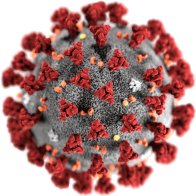 In via generale, non sono sospesi gli ordinari mercati settimanali.
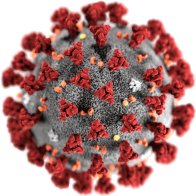 Attività di preminente carattere sociale: quelle non sospese 
Una particolare attenzione va prestata alle attività di preminente carattere sociale. 
Non possono essere pertanto ricomprese nella sospensione in via generale, attività di sostegno e supporto alle persone anziane e diversamente abili (es: servizi semiresidenziali e Centri diurni).
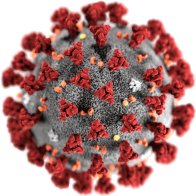 Non si intendono sospese le celebrazioni di matrimoni ed esequie civili e religiose, anche in linea con le disposizioni adottate dalle diocesi della regione. 

Non possono essere inclusi nella sospensione, in via generale, neppure i Centri di aggregazione sociale (circoli ricreativi, centri sociali, centri giovani, centri anziani, orti urbani, ecc.) per la parte di ordinaria attività.